6698 SAYILI KİŞİSEL VERİLERİN KORUNMASI KANUNUtemel kavramlar ve uyumluluk
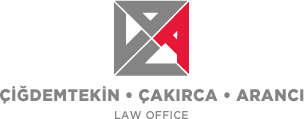 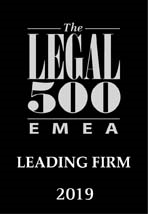 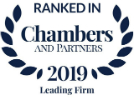 Kavaklıdere Mahallesi İran Caddesi No: 39/7 Çankaya/ANKARA
Tel:+(90)312 441 91 81
ZAMAN AKIŞI

ANAYASA
Ülkemizde, kişisel verilerin korunması hakkı, 2010 tarihli Anayasa değişikliğinden sonra «Özel Hayatın Gizliliği» başlığı ile Anayasa Madde 20’de açıkça düzenlenmiştir.

Anayasa Mahkemesi 9 Nisan 2014 tarih ve E:2013/122, K:2014/74 sayılı kararı: «Kişisel verilerin korunması hakkı, insan onurunun korunması, kişiliğin serbestçe geliştirilebilmesi hakkının özel bir biçimi olup, kişinin temel hak ve özgürlüklerindendir.» 

TÜRK CEZA KANUNU
KVKK’nın yayınlanmasından önce de kişisel verilerin korunması hakkında 5827 Sayılı Türk Ceza Kanunu’nda cezai hükümler düzenlenmekte idi ancak cezai hükümler dışında kişisel verilerin ne şekilde işleneceğine dair belirleme bulunmamakta idi.
ETKİLENİLEN GELİŞMELER:

Avrupa Konseyi tarafından tüm üye ülkelerde kişisel verilerin aynı standartlarda korunması amacıyla “Kişisel Verilerin Otomatik İşleme Tabi Tutulması Karşısında Bireylerin Korunmasına İlişkin 108 Sayılı Sözleşme” 1981 yılında imzaya açılmış ve ülkemizce 17 Mart 2016 tarihinde Resmi Gazete’de yayınlanarak iç hukuka dahil edilmiştir.

Bu Sözleşme gereği ülkemizde de ülkemizde kişisel verilerin korunması hakkında yasal düzenleme yapılarak 7 Nisan 2016 tarih ve 29677 sayılı Resmi Gazete’de yayımlanan 6698 sayılı Kişisel Verilerin Korunması Kanunu(“KVKK”)’nun bazı maddeleri yürürlüğe girmiştir.
[Speaker Notes: NOT: Bazı maddeleri ise yayım tarihinden 6 ay sonra 7 Ekim 2016 tarihinde yürürlüğe girmiştir.)]
Avrupa Konseyi ve Avrupa Parlamentosu tarafında95/46 /EC Sayılı Kişisel Verilerin İşlenmesi ve Serbest Dolaşımı Bakımından Bireylerin Korunmasına İlişkin Avrupa Parlamentosu ve Avrupa Konseyi Direktif

Kişisel Verilerin Otomatik İşleme Tabi Tutulması Karşısında Bireylerin Korunmasına İlişkin 108 Sayılı Sözleşme
KVKK MEVZUATI

6698 Sayılı Kişisel Verilerin Korunması Kanunu

Kişisel Verilerin Silinmesi, Yok Edilmesi veya Anonim Hale Getirilmesi Hakkında Yönetmelik

Veri Sorumluları Sicili Hakkında Yönetmelik

Veri Sorumlusuna Başvuru Usul ve Esasları Hakkında Tebliğ
Aydınlatma Yükümlülüğünün Yerine Getirilmesinde Uyulacak Usul ve Esaslar Hakkında Tebliğ

Taahhütnameler – Kurul Kararları

Kişisel Verileri Koruma Kurumu Personeli Görevde Yükselme ve Ünvan Değişikliği Yönetmeliği / Kişisel Verileri Koruma Kurumu Teşkilat Yönetmeliği / Kişisel Verileri Koruma Uzmanlığı Yönetmeliği/ Kişisel Verileri Koruma Kurulu Çalışma Usul ve Esaslarına Dair Yönetmelik
KANUN’A GENEL BAKIŞ


KANUN NEYİ DÜZENLEMEKTEDİR?

Kişisel verilerin elde edilmesi, kaydedilmesi, depolanması, 3.kişilere veya yurtdışına aktarılması da dahil olmak üzere, veriler üzerinde gerçekleştirilen tüm işlemleri düzenlemektedir.

2) KANUN KİMLERİ KAPSAMAKTADIR?

Kanun, veri kayıt sistemi ile kişisel verileri işleyen tüm gerçek ve tüzel kişiler ile verileri işlenen GERÇEK KİŞİLERİ kapsamaktadır. Gerçek kişilere ait olmayan verilerin kişisel veri niteliği bulunmamaktadır(İstisnalar mevcuttur).
[Speaker Notes: Veri kayıt sistemi nedir denilir ise: Arşivli doyalar, deftere yazılan bilgiler, elektronik ortamda tutulan veriler gibi. Birden çok veriyi belirli bir organizasyonda tutmak.]
TEMEL KAVRAMLAR
KİŞİSEL VERİ
Kimliği belirli veya belirlenebilir gerçek kişiye ilişkin her türlü bilgi kişisel veridir.
Ad, Soyad, TC Kimlik No, E-Posta Adresi
Taşıt Plakası, Diploma, Transkript, Öğrenci Belgesi, Özgeçmiş
Kart Numarası, Üyelik Numarası, Okul Numarası, SGK Numarası
IP Adresleri, Çerez Bilgileri (Cookie; GDPR kapsamında kişisel veri kabul edilmektedir. KVKK’da ise henüz belirlenmemiştir.)
ÖRNEK: Bir video gözetim sistemi tarafından yakalanan bireylerin görüntüleri bireylerin tanınabilir olması halinde kişisel veri kapsamında sayılabilir.
Telefon bankacılığı sisteminde, müşterinin bankaya talimat verdiği ses kaydı kişisel veri olarak kabul edilebilir.
Bir velayet davasında ailesine ilişkin çocuğa yaptırılan çizim, çocuğun ailesine karşı duygularını göstereceği için kişisel veri kapsamındadır.
“A Kurumunun B biriminde çalışan, X marka ve kırmızı renkte araca sahip olan, orta yaşta ve kısa boylu bir erkek” ifadesi, bu tanıma uyan tek bir kişi olması durumunda bu kişiyi belirlenebilir kılması nedeniyle kişisel veri sayılır.
AV. AYÇA ARANCI & AV. AHMET MÜNİR YAŞAR
Kişisel Veriler
ÖZEL NİTELİKLİ KİŞİSEL VERİ
Özel Nitelikli Veriler
Sağlık ve Cinsel Hayat
Kişilerin ırkı, etnik kökeni, siyasi düşüncesi, felsefi inancı, dini, mezhebi veya diğer inançları, kılık ve kıyafeti, dernek, vakıf ya da sendika üyeliği, sağlığı, cinsel hayatı, ceza mahkûmiyeti ve güvenlik tedbirleriyle ilgili bilgileri ile biyometrik ve genetik verileri Özel Nitelikli Kişisel Veridir ve işlenmesi için kişinin açık rızasının bulunması ve Kişisel Verileri Koruma Kurulu’nun belirleyeceği güvenlik önlemlerinin alınması gerekir.
VERİ İŞLEME
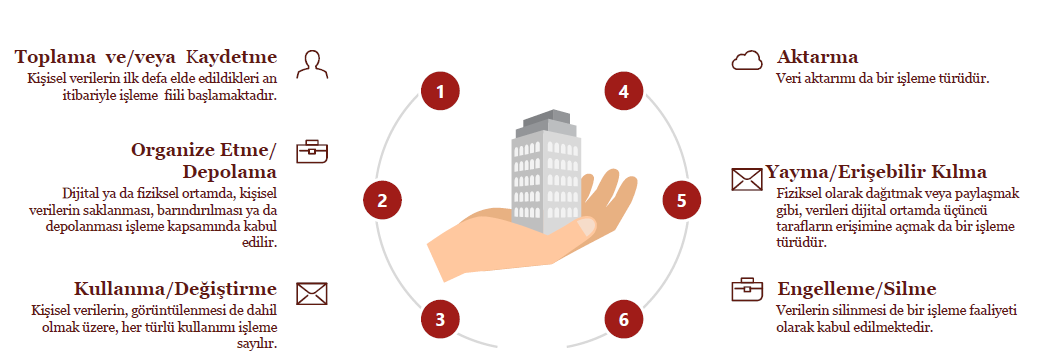 [Speaker Notes: Mesela müşteri topluyor, reklam için bize aktarıyor. Bize verdiği yetki ve yöntem ile işlersek veri işleyen.
Şirket – bordrolama şirketi ve müşterinin CRM (customer relations management(arçelik’in tüketici datası)-müşteri şikayetlerini tuttuğun iletişim esnasında tuttuğun bir data havuzu) Datasıyla hedefleme yapan – CRM datalarını kendi toplayarak kendi hedefleyen ajans örnekleri verilmeli. Veri sorumlusunun herşeyden sorumlu olduğu, ama işleyenin sadece güvenlikten sorumlu olduğu belirtilmeli.
Veri sorumlusu ve işleyen konseptlerinin çok içiçe geçebildiği, slayttaki görselin de bunu gösterdiği reklamveren-ajans-mecra ilişkisiyle örneklendirilerek anlatılabilir.]
KİŞİSEL VERİLERİN KORUNMASI KANUNU’NDAKİ AKTÖRLER
VERİ SORUMLUSU
Kişisel verilerin;
işleme amaçlarını ve vasıtalarını belirleyen
veri kayıt sisteminin kurulmasından ve yönetilmesinden sorumlu olan 
gerçek ve tüzel kişiyi ifade eder.
VERİ İŞLEYEN

Veri sorumlusunun verdiği yetkiye dayanarak onun adına kişisel verileri işleyen gerçek veya tüzel kişidir.
İLGİLİ KİŞİ
Kişisel verinin ilgili olduğu gerçek kişidir.
[Speaker Notes: İşveren veri sorumlusudur, mal satan kişi veri sorumlusudur, hizmet veren kişi veri sorumlusudur.
Veri işleyen şirket yazılım hizmetini dışarıdan alıyor ve verilerini bu şirket ile paylaşıyorsa, yazılım hizmetini sağlayan veri işleyendir.]
KİŞİSEL VERİLERİN İŞLENMESİNDE TEMEL İLKELER
[Speaker Notes: Hukuka ve dürüstlük kurallarına uygun kısmında: Bu verileri ben istediğim amaçlarla toplayabilirim, size X amacını söylerim ama ben kendim belirlerim gibi bir yöntem geçerli değildir.
Doğru ve güncel kısmında: Bu verileri düzeltmek ve güncellemek için imkan verilmesi gerekir.
Belirli-açık-meşru maddesinde, ‘Kişisel verileri toplayalım, sonra amacını belirleriz’ demenin artık geçerli bir tutum olmadığından bahsedilmeli.
İlgili-sınırlı-ölçülü maddesinde; verileri silmenin öneminden bahsedilmeli.
Toplama amacıyla ilgisiz amaçlar için işlenmemeli,
Yalnızca işlenmesi gereken veri, gerekli olduğu süre boyunca tutulmalı.]
KİŞİSEL VERİLERİN İŞLENMESİNDE TEMEL İLKELER
[Speaker Notes: Hukuka ve dürüstlük kurallarına uygun kısmında: Bu verileri ben istediğim amaçlarla toplayabilirim, size X amacını söylerim ama ben kendim belirlerim gibi bir yöntem geçerli değildir.
Doğru ve güncel kısmında: Bu verileri düzeltmek ve güncellemek için imkan verilmesi gerekir.
Belirli-açık-meşru maddesinde, ‘Kişisel verileri toplayalım, sonra amacını belirleriz’ demenin artık geçerli bir tutum olmadığından bahsedilmeli.
İlgili-sınırlı-ölçülü maddesinde; verileri silmenin öneminden bahsedilmeli.
Toplama amacıyla ilgisiz amaçlar için işlenmemeli,
Yalnızca işlenmesi gereken veri, gerekli olduğu süre boyunca tutulmalı.]
ÖRNEK: Bir vakıf üniversitesi tarafından düzenlenen sempozyuma katılım için e-posta adresini bildiren kişiye, bu üniversite tarafından e-posta ile reklam gönderilmesi, amaçla sınırlı olma ilkesine aykırılık oluşturur.
Kredi kartı başvurusunda bulunan kişiden, sosyal hayatındaki tercihlerine yönelik bilgi talep edilmesi ölçülülük ilkesine aykırılık oluşturur.
Bir e-ticaret sitesinin, alışveriş yapan kişinin ad, soyad ve kargo gönderimi için adres bilgilerini işlemesi meşru amaç kapsamındayken, anne kızlık soyadı veya kan grubu bilgisini işlemesi meşru amaç ilkesine aykırılık oluşturur.
Bir benzin istasyonunun belirli bir sürede belirli miktarda benzin alan kişilere ödül vereceği bir kampanyada, kampanyaya katılım için topladığı isim ve araç plaka bilgilerini başka herhangi bir işleme şartı yok ise kampanya bitiminde silmesi gerekir.
4) KİŞİSEL VERİLER NE ŞEKİLDE İŞLENMELİDİR ?
İSTİSNALAR:
Kanunda öngörülmesi ,
Sözleşmenin uygulanması için gerekli olması,
Hukuki yükümlülüğün zorunlu kılması,
Kişinin kendisinin alenileştirmesi,
Kişiye zarar vermediği sürece, veri işleyenin meşru menfaatleri için zorunlu olması,
Bir hakkın tesisi, kullanılması veya korunması için veri işlemenin zorunlu olması,
Fiili imkânsızlık nedeniyle rızasını açıklayamayacak durumda bulunan veya rızasına hukuki geçerlilik tanınmayan kişinin kendisinin ya da bir başkasının hayatı veya beden bütünlüğünün korunması için zorunlu olması
Kişisel veriler ilgili kişinin AÇIK RIZASI olmaksızın işlenemez.
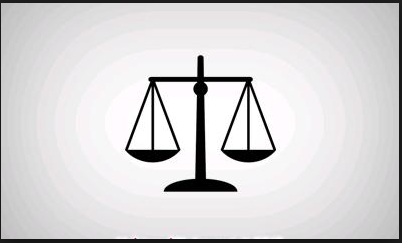 ÖZEL NİTELİKLİ KİŞİSEL VERİLER NE ŞEKİLDE İŞLENMELİDİR ?
Sağlık ve cinsel hayata ilişkin veriler HARİÇ OLARAK;
Özel nitelikli kişisel veriler KANUNLARDA AÇIKÇA ÖNGÖRÜLEBİLEN HALLERDE, ilgili kişinin açık rıza olmaksızın işlenebilir.
Sağlık ve Cinsel Hayata İlişkin Veriler;
(i) Kamu sağlığının korunması, koruyucu hekimlik, tıbbî teşhis, tedavi ve bakım hizmetlerinin yürütülmesi, sağlık hizmetleri ile finansmanının planlanması ve yönetimi amacıyla
(ii) Yalnızca sır saklama yükümlülüğü altında bulunan kişiler veya yetkili kurum ve kuruluşlarca
Açık rıza olmaksızın işlenebilir.
KURAL: Özel nitelikli kişisel verilerin, ilgilinin açık rızası olmaksızın işlenmesi yasaktır.ÖZEL NİTELİKLİ KİŞİSEL VERİLER, HER HALÜKARDA KURUL TARAFINDAN BELİRLENEN YETERLİ ÖNLEMLER ALINARAK İŞLENMELİDİR.
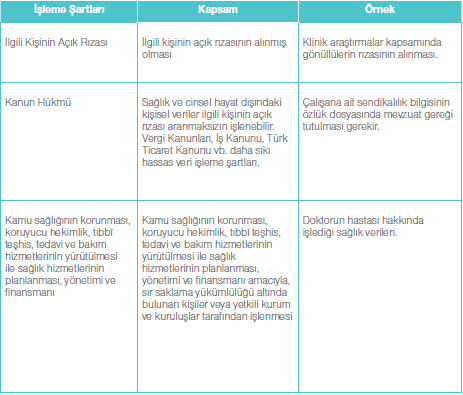 AV. AYÇA ARANCI & AV. AHMET MÜNİR YAŞAR
5) KİŞİSEL VERİLER NE ŞEKİLDE AKTARILMALIDIR ?

KİŞİSEL VERİLER İLGİLİ KİŞİNİN AÇIK RIZASI OLMADAN AKTARILAMAZ.
İSTİSNALAR
Kişisel verilerin açık rıza alınmaksızın işlenmesine dair istisnalar aktarım için de geçerli ise, açık rıza alınmaksızın kişisel veriler aktarılabilir.
Kişisel verilerin açık rıza alınmaksızın yurtdışına aktarılmasında;
Yeterli korumanın bulunduğu ülke olması
Yeterli koruma bulunmamakta ise aktarım yapılacak kişiden yazılı taahhüt alınması ve KVKK tarafından aktarıma izin verilmesi gereklidir.
[Speaker Notes: Aktarım her şekilde olabilir. Öğrenci kimlik bilgilerinin kamu kurumu ile paylaşılması, personelin kimlik bilgilerinin SGK’ya bildirilmesi, veri tabanı hizmetinin alınması, cloud sisteminde verilerin tutulması bunların hepsi aktarımdır. 
YETERLİ KORUMANIN BULUNDUĞU ÜLKELER HENÜZ BELİRLENMEDİ.]
AÇIK RIZA NASIL OLMALI?
[Speaker Notes: Personelden istenen parmak izi vb bilgiler özgür irade olmayabilir
‘Sözleşmenin uygulanması’ istisnasının sadece sözleşmenin karşı tarafıyla aramızda geçerli olduğundan;
Alenileştirmenin dar yorumlanacağından(facebookta yalnızca arkadaşların gördüğü şey alenileşmiş sayılmaz)
Meşru menfaat-kişiye zarar dengesinin çok hassas olduğundan, gereklilik değil zorunluluk dendiğinden; bahsedilmeli. Örnek olarak fraud kontrolü, online saldırıların önlenmesi ve güvenlik kameraları verilebilir.]
Verilerin aktarılması için kişinin AÇIK RIZASI alınmalıdır.
Kişinin AÇIK RIZASI alınmalıdır.
İlgili kişiye yönelik verilerin işlenmesi ve varsa aktarımı hakkında AYDINLATMA YÜKÜMLÜLÜĞÜ YERİNE GETİRİLMELİDİR.
AKTARIM
İŞLEME
Kanun’da öngörülen istisnalar bulunmakta ise açık rıza alınmaksızın kişisel veriler işlenebilir.
Kanun’da öngörülen istisnalar bulunmakta ise açık rıza alınmaksızın kişisel veriler aktarılabilir.
Aydınlatma hakkındaki asgari şartlar Kurul tarafından belirlenmiştir.
[Speaker Notes: KISA BİR ÖZET TABLO]
İSTİSNALAR
Kanunun Uygulanmayacağı Haller
Kişinin kendisiyle veya aynı evde yaşayan ailesiyle ilgili faaliyetler kapsamında işleme
	 Üçüncü kişilere vermemek ve veri güvenliğine uymak kaydıyla 

Araştırma, planlama ve istatistik gibi amaçlarla işleme
	 Resmi istatistik ile anonim hâle getirmek suretiyle 

Sanat, tarih, edebiyat veya bilimsel amaçlarla ya da ifade özgürlüğü kapsamında işleme
Millî savunmayı, millî güvenliği, kamu güvenliğini, kamu düzenini, ekonomik güvenliği, özel hayatın gizliliğini veya kişilik haklarını ihlal etmemek ya da suç teşkil etmemek kaydıyla

Kamu kurum ve kuruluşları tarafından yürütülen önleyici, koruyucu ve istihbari faaliyetler kapsamında işleme
Millî savunmayı, millî güvenliği, kamu güvenliğini, kamu düzenini veya ekonomik güvenliği sağlamaya yönelik olarak kanunla görev ve yetki verilmiş kamu kurum ve kuruluşları tarafından işlenmeli

Yargı makamları veya infaz mercileri tarafından işlenmesi.
AV. AYÇA ARANCI & AV. AHMET MÜNİR YAŞAR
Aydınlatma Yükümlülüğü (Madde 10) 
İlgili Kişinin Hakları (Madde 11- Zararın Giderilmesini Talep Etme Hakkı Hariç Olmak Üzere)
VERBİS’e Kayıt (Madde 16) Maddelerinin Uygulanmayacağı Haller:
Suç işlenmesinin önlenmesi veya suç soruşturması için gerekli olması halinde işleme

İlgili kişinin kendisi tarafından alenileştirilmesi

Kanunun verdiği yetkiye dayanarak görevli kamu kurumlarınca denetleme veya düzenleme görevlerinin yürütülmesi ile disiplin soruşturma veya kovuşturması için işleme

Bütçe, vergi ve mali konulara ilişkin olarak Devletin ekonomik ve mali çıkarlarının korunması için işleme
AV. AYÇA ARANCI & AV. AHMET MÜNİR YAŞAR
Veri Güvenliliği Yükümlülüğü: 
Veri sorumlusu, kişisel verilerin hukuka aykırı işlenmesini önlemek için gerekli önlemleri almak zorundadır.
İlgili Kişiyi Aydınlatma Yükümlülüğü:
Verilerin hangi amaçla, ne şekilde işlendikleri konusunda bilgilendirme yapılması gerekmektedir.
VERİ SORUMLUSUNUN YÜKÜMLÜLÜKLERİ
Anonimleştirme / Silme / Yok etme 
İlgili kişinin talebi üzerine verinin anonimleştirilmesi, silinmesi ya da yok edilmesi gerekmektedir.
Diğer Yükümlülükler
Sicile kayıt, başvuruların takibi, ilke kararlarının takibi, Kurul kararlarının uygulanması
[Speaker Notes: Bilgilendirme yükümlülüğü veri sorumlusu üzerinde, bu yüzden işleyenler kullanılırken rızanın düzgün alındığından emin olunması gerekir.]
DİĞER YÜKÜMLÜLÜKLER
[Speaker Notes: Güvenlikten bahsederken şifreleme(encryption), her çalışana gerektiği kadar bilgiyi görme ve düzenleme yetkisi, sorumlu atanması gibi durumlardan bahsedilmeli.
Anonim hale getirmenin ne demek olduğu bu slayttaki yok etme kısmında açıklanabilir.]
Herhangi bir veri kayıt sisteminin parçası olmak kaydıyla yalnızca otomatik olmayan yollarla kişisel veri işleyenler,
Noterler,
Siyasi Partiler, 
Avukatlar,
Serbest Muhasebeci Mali Müşavirler ve Yeminli Mali Müşavirler,
Gümrük Müşavirleri ve Yetkilendirilmiş Gümrük Müşavirleri,
Arabulucular,
Derneklerden, Vakıflar, Sendikalardan; yalnızca ilgili mevzuat ve amaçlarına uygun olarak faaliyet alanlarıyla sınırlı olarak + sadece kendi çalışanlarına, üyelerine, mensuplarına ve bağışçılarına yönelik kişisel veri işleyenler(Bu koşullar sağlanmıyorsa VERBİS’e kayıt zorunludur),
Yıllık çalışan sayısı 50’den az + yıllık mali bilanço toplamı 25 milyon TL’den az olan gerçek veya tüzel kişi veri sorumlularından, ana faaliyet konusu özel nitelikli kişisel veri işleme olmayanlar.
[Speaker Notes: VERBİS’e kayıt yaptırmaktan istisna tutulanlar. Ancak bu kişiler yine de kanun’a uygun davranmalıdır. Tek farkı verbise kayıt zorunluluğu yoktur.]
VERİ SORUMLUları siciline (VERBİS) kayıt tarihleri
Yıllık çalışan sayısı 50’den çok veya yıllık mali bilanço toplamı 25 milyon TL’den çok olan gerçek ve tüzel kişi veri sorumluları için:

30.06.2020’ye uzatıldı.
Yurtdışında yerleşik gerçek ve tüzel kişi veri sorumlularının Veri Sorumluları için:

30.06.2020 ‘ye uzatıldı.
Kriterlere bakılmaksızın ana faaliyet konusu ÖZEL NİTELİKLİ Kişisel Veri işlemek olan  gerçek veya tüzel kişiler:
30.09.2020
Kamu Kurum ve Kuruluşları için:

31.12.2020
[Speaker Notes: Bilgilendirme yükümlülüğü veri sorumlusu üzerinde, bu yüzden işleyenler kullanılırken rızanın düzgün alındığından emin olunması gerekir.]
VERBİS’E KAYIT BAŞVURUNDA YAPILMASI GEREKEN BİLDİRİMLER:

• Veri sorumlusu (tüzel kişi iseniz, şirketin kendisi olacaktır) ve varsa temsilcisinin kimlik ve adres bilgileri,

• Çıkartılan Veri Envanterine göre:

Kişisel verilerin hangi amaçla işleneceği,
Veri konusu kişi grubu ve grupları ile bu kişilere ait veri kategorileri hakkındaki açıklamalar,
Kişisel verilerin aktarılabileceği alıcı veya alıcı grupları,
Yabancı ülkelere aktarımı öngörülen kişisel veriler,
Kişisel veri güvenliğine ilişkin alınan tedbirler,
Kişisel verilerin işlendikleri amaç için gerekli olan azami süre.
[Speaker Notes: İlgili kişi öncelikli veri sorumlusuna başvurmalıdır. 30 gün içerisinde cevap gelmezse veya cevap açıklayıcı olmazsa kurula şikayet edebilir.]
İLGİLİ KİŞİNİN HAKLARI NELERDİR?

İşlenen kişisel verileri, işleme amacını, aktarıldığı yerleri öğrenmek,
Verilerin düzeltilmesini, yok edilmesini, işlemeden zarar gördüyse tazmin edilmesini, olumsuz sonuç doğuran otomatik karar mekanizmalarına dahil olmamayı talep etmek.
[Speaker Notes: İlgili kişi öncelikli veri sorumlusuna başvurmalıdır. 30 gün içerisinde cevap gelmezse veya cevap açıklayıcı olmazsa kurula şikayet edebilir.]
3) KANUNDA ÖNGÖRÜLEN YAPTIRIMLAR NELERDİR?

Kanun’da kişisel verilerin hukuka ve mevzuata uygun işlenmemesi halinde öngörülen yaptırımlar suçlar ve kabahatler olarak düzenlenmektedir. Suçlar hakkında, 5237 Sayılı Türk Ceza Kanunu hükümlerinin uygulanacağı öngörülmüştür. Kabahatler ise 6698 Sayılı KVKK’da düzenlenmektedir. 6698 Sayılı Kanun’da cezai hükümler için 5237 Sayılı TCK’ya atıf yapılıyor.

SUÇLAR: Kişisel verilere ilişkin suçlar, 5237 Sayılı Türk Ceza Kanunu kapsamında düzenlenmektedir. Hapis cezası yaptırımları;
B) KABAHATLER: 6698 Sayılı KVKK’da öngörülen kabahatler ve yaptırımları aşağıdaki şekildedir;
[Speaker Notes: Veri sorumlusu, veri işleyenin kanun'a uygun şekilde verileri işlemesinden müştereken veri işleyen ile birlikte sorumludur.]
Türk Ceza Kanunu’nda öngörülen suçlar ŞİKAYETE BAĞLI SUÇLARDAN değildir.
Herhangi bir şikayet/suç duyurusu olmasa dahi re’sen takip edilebilir.
Şikayet halinde soruşturma veya kovuşturma olduğu hallerde ise şikayet geri çekilse dahi soruşturma veya dava sonlanmayacaktır.
KVKK’da öngörülen kabahatler ilgili kişinin şikayeti üzerine veya re’sen incelenebilecektir. 
Herhangi bir şikayet olmasa dahi Kurul tarafından ihlal tespit edildiğinde inceleme yapılabilecektir.
İlgili kişinin öncelikle veri sorumlusuna başvuru zorunluluğu bulunmaktadır. Bu başvurudan sonra Kurum’a şikayet hakkını kullanabilir. Aynı zamanda adli yargıda dava açma yoluna da gidebilir.
[Speaker Notes: Kabahatler tüzel ve gerçek kişiler için aynı şekilde uygulanacaktır.
Suçlar ise, cezaların şahsiliği gereğince suç teşkil eden fiili gerçekleştiren kişiye uygulanır.
Tüzel kişiler ile ilgili olarak tüzel kişilerin hukuki sorumluluğuna gidilecektir. Bu durumda tüzel kişilere yönelik tedbirler alınacaktır. Yönetim kurulu üyelerinin ise sorumluluğu bulunabilecektir. Bu yüzden veri güvenliğinden sorumlu kişişnin atanması önerilmektedir.]
KURUL TARAFINDAN VERİLEN KARARLAR
Sözleşme süreçlerinin yürütülmesinden sorumlu personelin ev adresinin yazılması 
Talep üzerinde işlem gerçekleştirilirken işlemin gerçekleştirilmesi için gerekli olmayan kişisel verilerin müşteriden istenilmesi
Veri sorumlusu tarafından müşterisinin (ilgili kişi) kişisel verilerinin yer aldığı bir belge, aynı isme sahip başka bir kişiye gönderilmesi
Şirketler topluluğu içerisinde bir şirkete başvuran adayın kişisel verilerinin, açık rıza alınmadan şirketler grubundaki bir başka şirket ile paylaşılması
Özel nitelikli kişisel veri olan sağlık raporunun, tedavi sürecindeki hekimler tarafından veri sorumlusunun sağladığı cihazlardan ekran görüntüsü alınarak sosyal medya aracılığıyla geniş bir kitleye ifşa edilmesi
Kişisel verilerin kanuni olmayan yollarla başka kişilerce elde edilmesinin Kurul’a en kısa sürede bildirilmesi gerektiği ve 10 aylık sürenin geç olduğu 
Veri sorumlusu personelinin talep olmamasına rağmen kendi kişisel amaçlarıyla, veri sorumlusunun sağladığı sistemde müşterinin kişisel verilerini sorgulaması(veri güvenliği için gerekli tedbirlerin alınmadığı)
Kişisel verilerin paylaşılması hakkında açık rıza verilmesinin müşteriye hizmet koşulu olarak dayatılması hakkında, Kurul tarafından açık rızanın sakatlandığı ve geçerli olmadığı
Mahkemece veri sorumlusundan bazı kişisel verilerin talep edilmesi ancak gereğinden fazla veri paylaşılmasının ölçülülük ve sınırlılık ilkesine aykırı olduğu
Öğrencilerin sınav sonuçlarını internet ortamında yayımlayan Mimar Sinan Güzel Sanatlar Üniversitesi’nin uygulamasının değiştirilmesi gerektiği (ÖSYM benzeri bir sistem ile değiştirilmesi gerektiği)
İlgili kişiye ait telefon numarasına kendisine ait olmayan içeriğin gönderilmesi
Google firmasına ait G-mail e-posta hizmeti altyapısının kullanılması durumunda gönderilen ve alınan e-postaların dünyanın çeşitli yerlerinde bulunan veri merkezlerinde tutulması söz konusu olacağından, böyle bir durumda kişisel verilerin yurt dışına aktarılmış olacağına ve veri sorumlularının söz konusu uygulamayı 6698 sayılı Kişisel Verilerin Korunması Kanununun (Kanun) “Kişisel verilerin yurt dışına aktarılması” başlıklı 9 uncu maddesi hükümlerine uygun olarak gerçekleştirmesi
Veri sorumlusu tarafından kişisel verilere erişimi olan personelin yetkisini aşması veya kötüye kullanması gibi eylemlerin önlenmesi amacıyla veri sorumlularınca uygun güvenlik düzeyini temin etmeye yönelik gerekli her türlü teknik ve idari tedbirin alınması gerektiği
Spor salonu hizmeti sunan veri sorumlularının, üyelerinin giriş-çıkış kontrolünü biyometrik veri işleyerek yapması: avuç içi izi verisinin işlenmesi için kişilerden açık rızalarının alınması yoluna gidildiği ancak açık rıza verilmemesi durumunda kulüp hizmetlerinden yararlanamadıkları dikkate alındığında üyelerden alınan açık rızanın  kanuna aykırı olduğu
TEŞEKKÜRLER
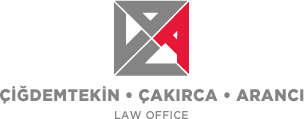